Module 7 Unit 1I don’t believe it!
棠外附小 马健梅May
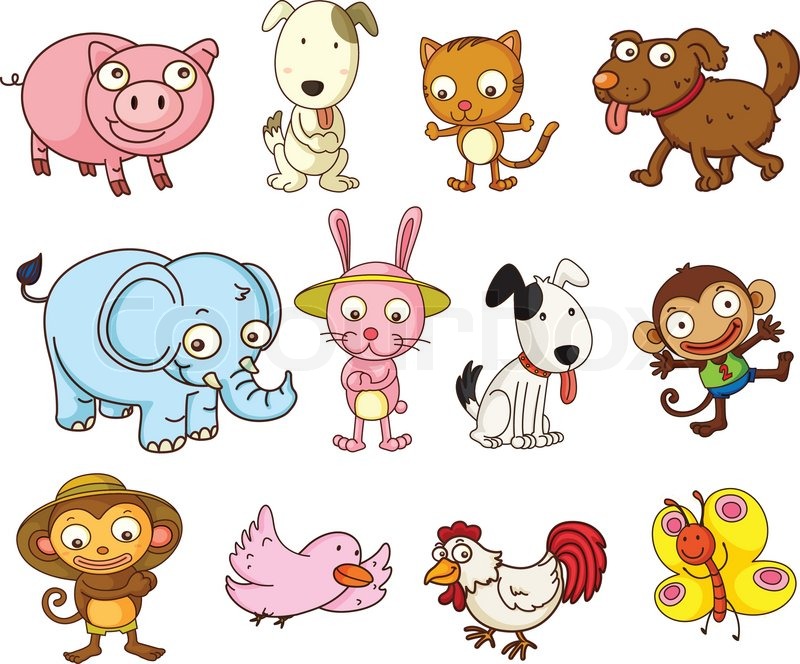 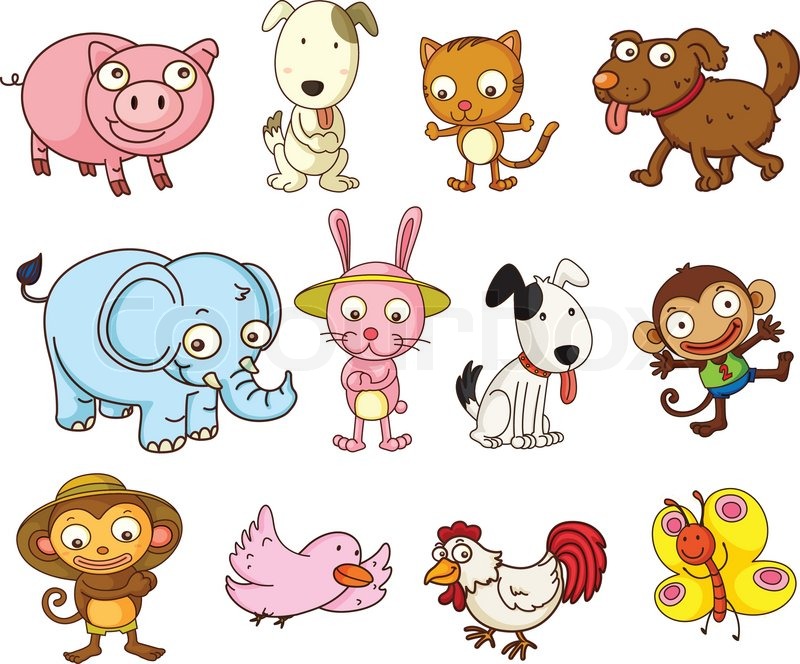 believe, snake, DVD, together, lucky, bamboo, come out of, flute, frightened, get, its, body;
①… like/likes…   ②… don‘t/doesn’t like… ③ Do/Does…like..?
words and sentences
animal facts
simple present
Knowledge
Blank paper
Emotional
PPT
Capability
Abbreviated
Grade 6
Independent
Instructions
Cooperative
Mistakes
Task-based
Animal facts
Simple present
Guess!
live on the farm
have horns
body
home
have white fur
?
food
like grass
?
?
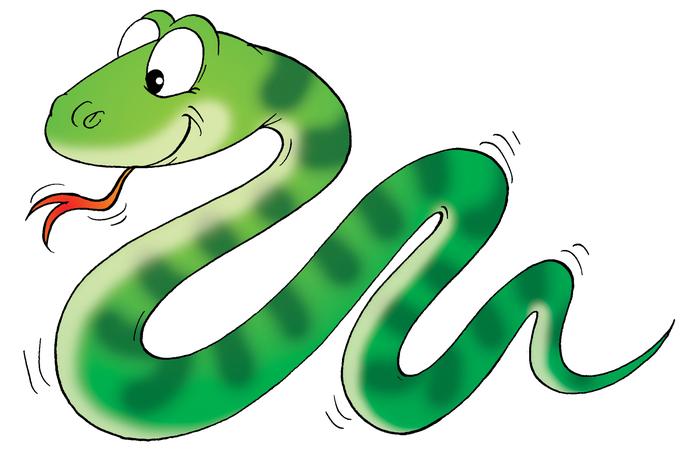 ?
?
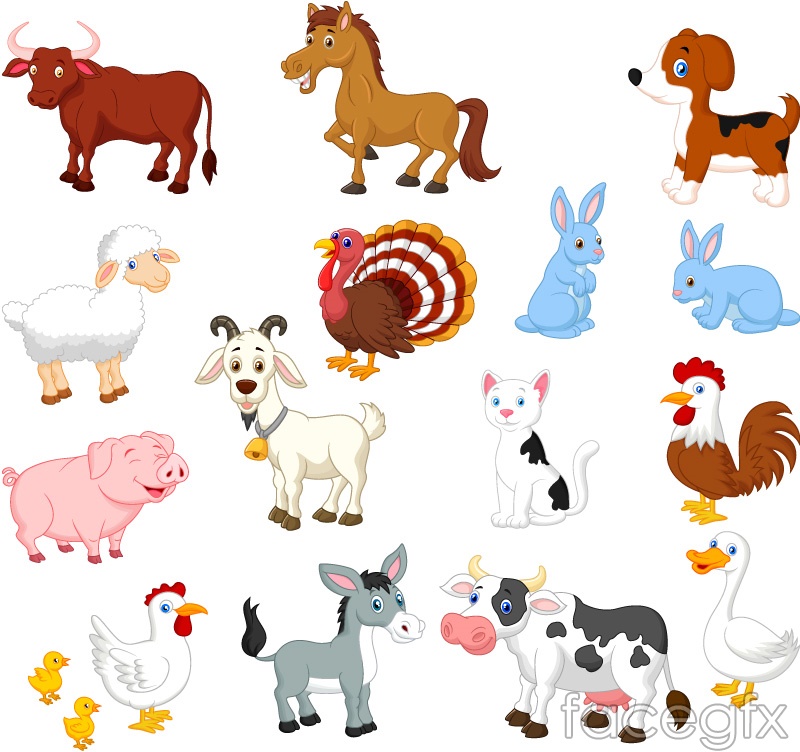 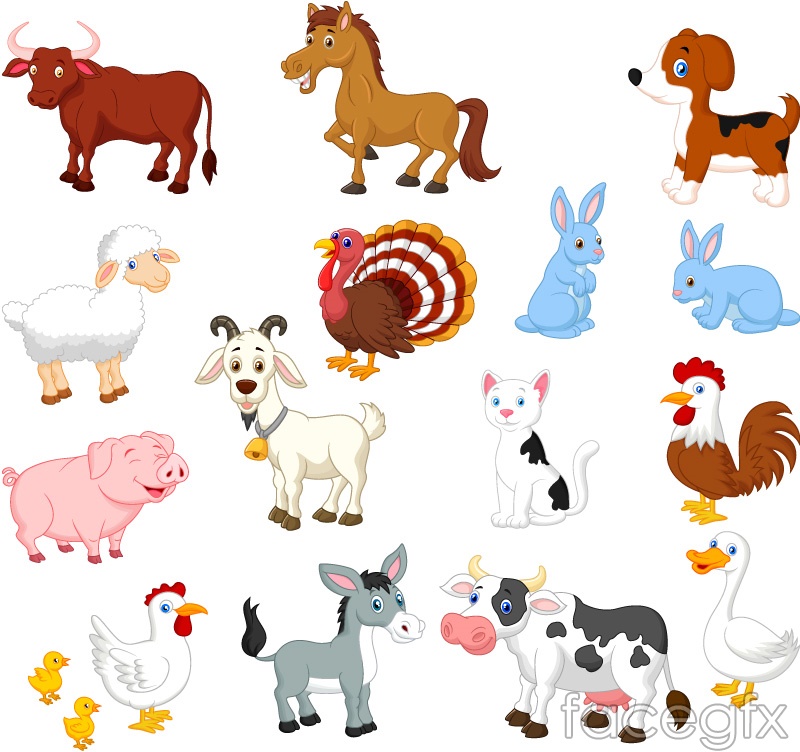 Animals
?
?
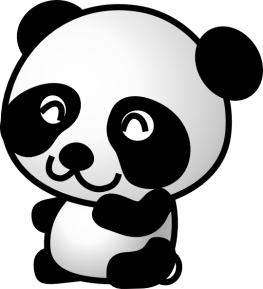 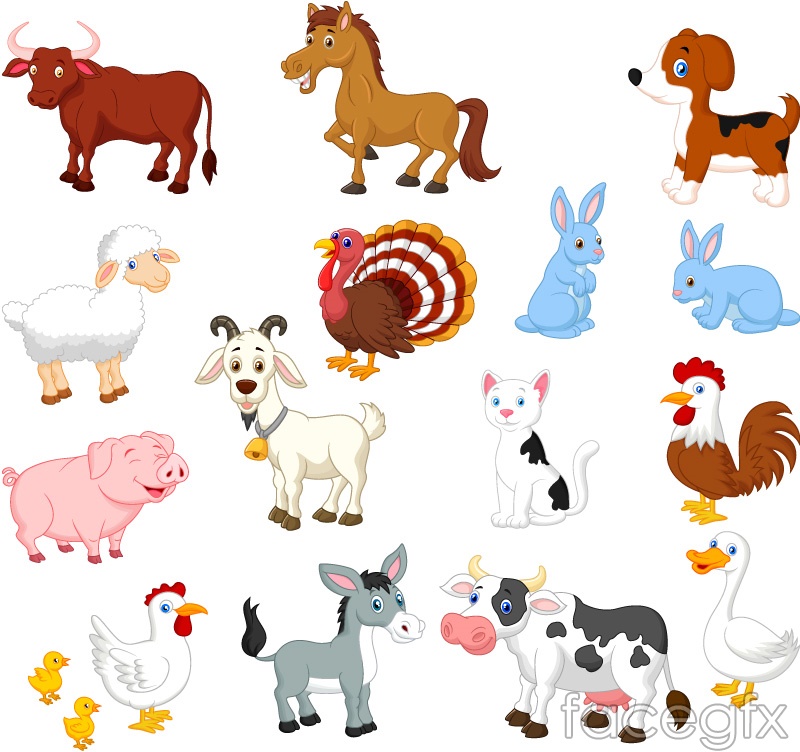 ?
?
?
?
Grandma gives Daming a present. It’s a DVD. It’s about animal facts.
What animals is the DVD about?
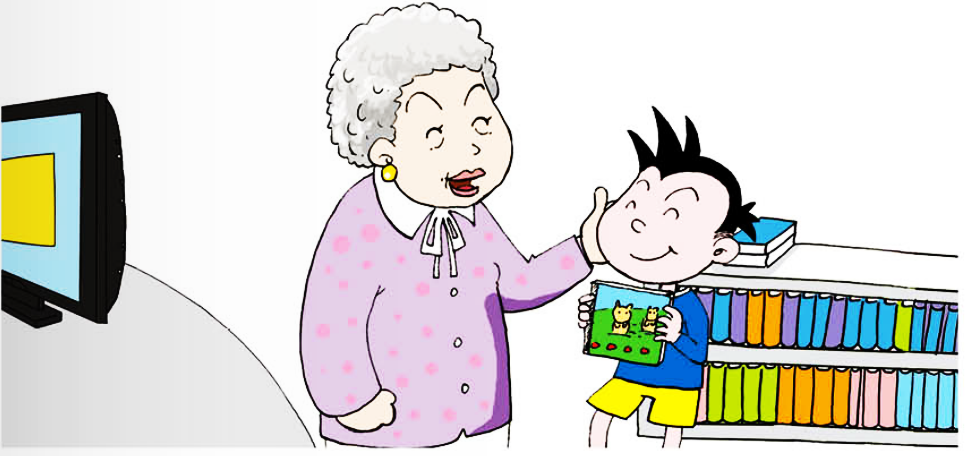 ?
1.Look, listen and find out:
What animals is the DVD about?
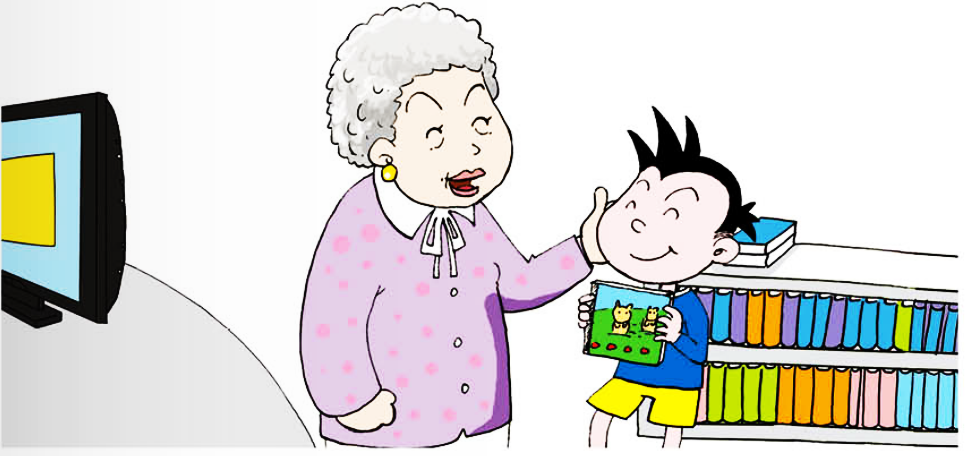 ?
2. Read and underline the facts about pandas and snakes.
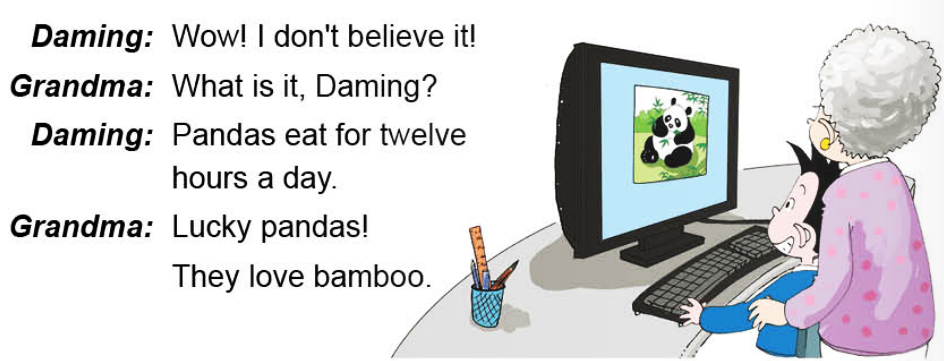 2. Read and underline the facts about pandas and snakes.
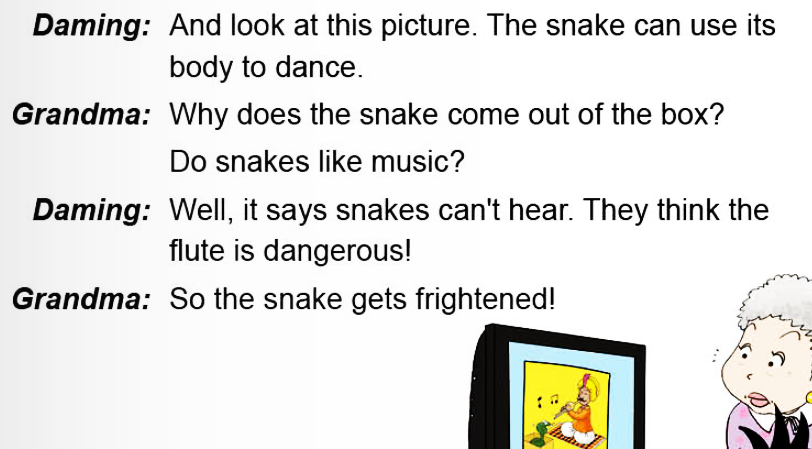 Retell and draw.
love bamboo
eat for twelve hours a day
food
pandas
habits
body
Retell and draw.
can’t hear
use it’s body to dance
body
the snake
food
emotion
gets frightened
thinks the flute is dangerous
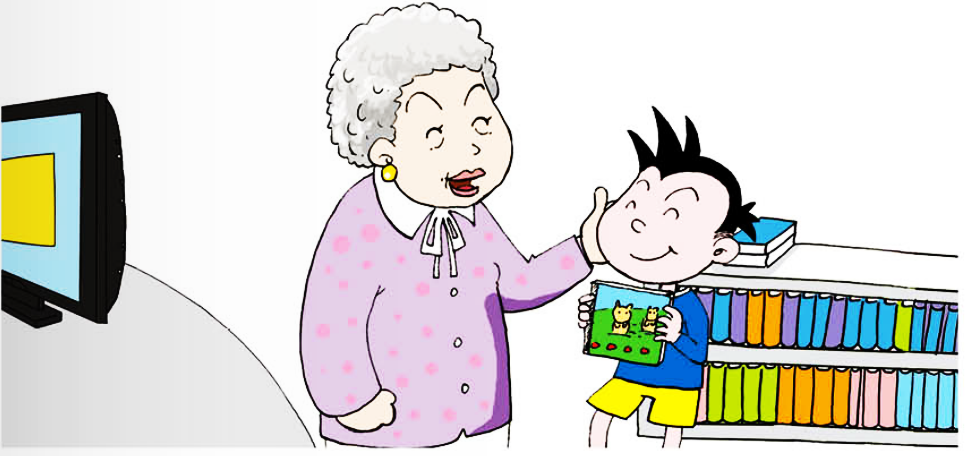 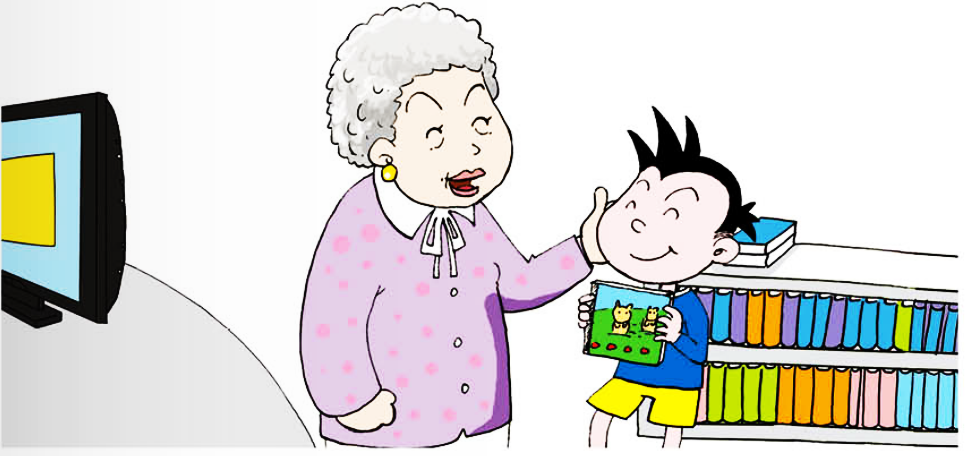 Role-play
Daming: Well, I don’t believe it!
Grandma: What is it Daming?
Daming: Pandas …
….
Grandma: What an interesting DVD!
Daming: It’s a fantastic present. Grandma, Thank you again.
Grandma: You’re welcome, Daming.
Task
1. Choose an animal you like best. 
2. Make an information card for it. 
3. Here is the word bank.
Word bank
hear, body, dance, music, dangerous, frightened, grass, meat, fish, insect,  river, land, dessert, sea, mountain, fly, climb, walk, jump, run, crawl
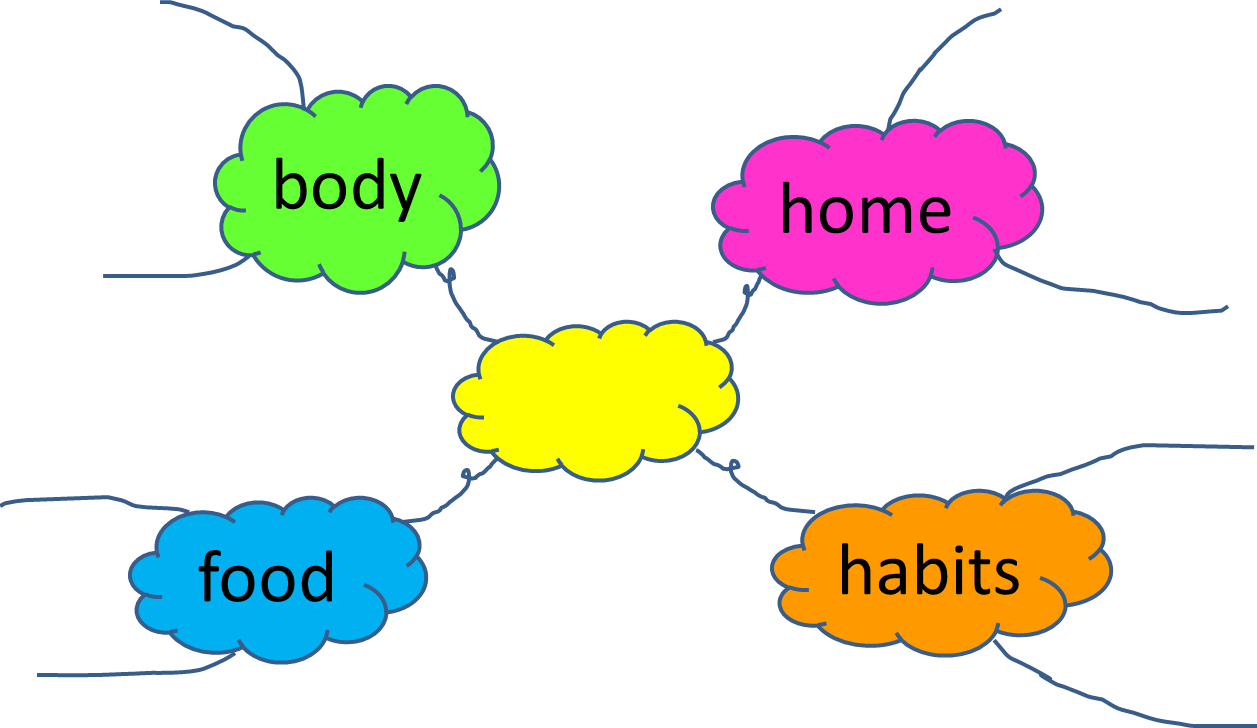 Introduce the animal you like.
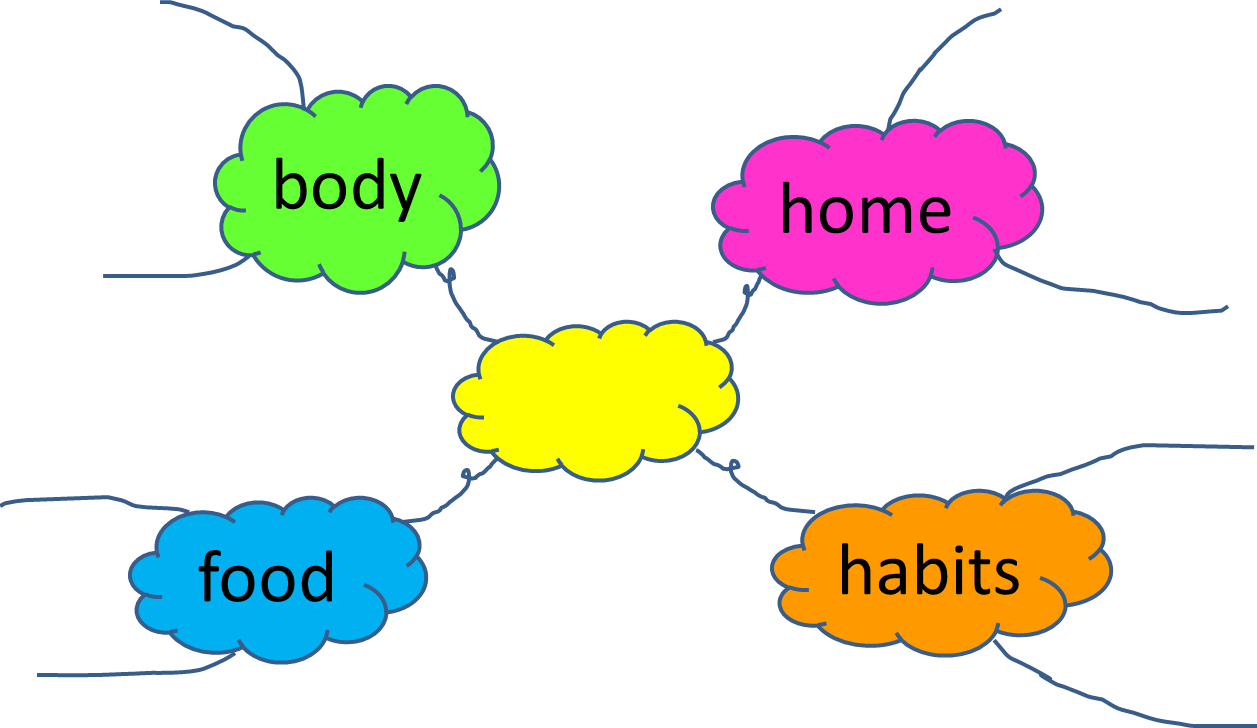 I like…
They have…
They live in/on…
They love…
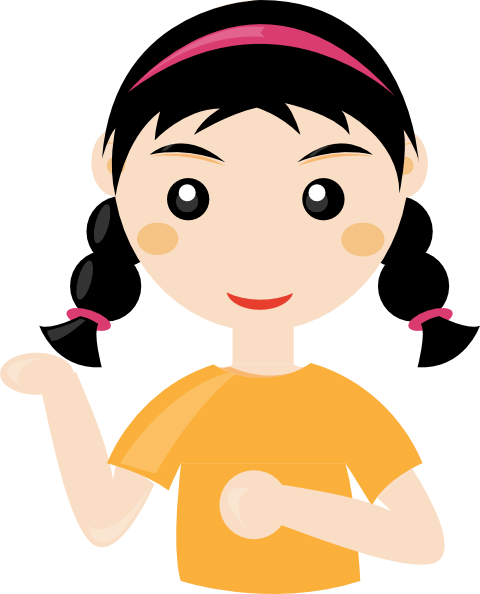 Homework
Listen and read part 2;
Search for more information about the animal you like. Add the information on your mind-map. 

   Tools:
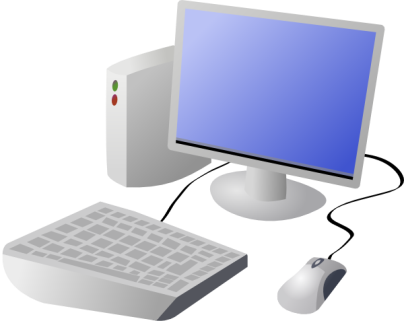 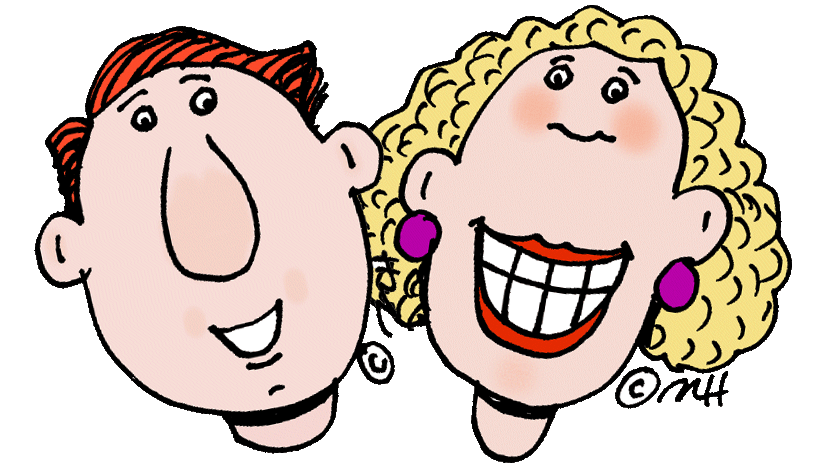 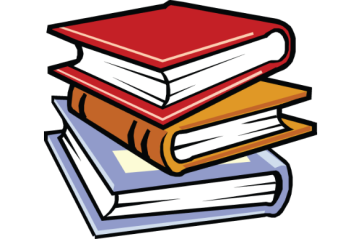